ΔΊΚΑΙΟ ΚΑΙ ΤΕΧΝΟΛΟΓΊΑ ΣΤΗ ΣΎΓΧΡΟΝΗ ΨΗΦΙΑΚΉ ΟΙΚΟΝΟΜΊΑ
ΤΟ ΗΛΕΚΤΡΟΝΙΚΟ ΕΓΚΛΗΜΑ
ΔΊΚΑΙΟ ΚΑΙ ΤΕΧΝΟΛΟΓΊΑ ΣΤΗ ΣΎΓΧΡΟΝΗ ΨΗΦΙΑΚΉ ΟΙΚΟΝΟΜΊΑ
1. Εισαγωγικές παρατηρήσεις

Α. Η ραγδαία τεχνολογική εξέλιξη, η ανάπτυξη της πληροφορικών συστημάτων καθώς και το Διαδίκτυο έχουν επιφέρει σημαντικές αλλαγές στην παραγωγική διαδικασία, στις εργασιακές σχέσεις, στις συναλλαγές και σε κάθε έκφανση της καθημερινότητας και της ανθρώπινης επαφής. Μαζί όμως με τις αλλαγές αυτές που διευκολύνουν, προάγουν και βοηθούν στην καλυτέρευση της ποιότητας ζωής και στην πολύ γρήγορη ως τάχιστη εξυπηρέτηση των αναγκών που δημιουργεί η σύγχρονη κοινωνία, οι νέες τεχνολογίες και το Ίντερνετ διευκόλυναν και δημιούργησαν ιδανικές συνθήκες για τη δημιουργία, ανάπτυξη και καλλιέργεια νέων μορφών εγκληματικότητας, γνωστότερες ως "ηλεκτρονικό έγκλημα" ή εγκλήματα του κυβερνοχώρου.
ΔΊΚΑΙΟ ΚΑΙ ΤΕΧΝΟΛΟΓΊΑ ΣΤΗ ΣΎΓΧΡΟΝΗ ΨΗΦΙΑΚΉ ΟΙΚΟΝΟΜΊΑ
Β. Η πληροφορική τεχνολογία κατέστησε δυνατή τη διάπραξη ενός ευρέως φάσματος εγκληματικών πράξεων, που απαιτούν εξειδίκευση και αυξημένη τεχνολογική κατάρτιση.
ΔΊΚΑΙΟ ΚΑΙ ΤΕΧΝΟΛΟΓΊΑ ΣΤΗ ΣΎΓΧΡΟΝΗ ΨΗΦΙΑΚΉ ΟΙΚΟΝΟΜΊΑ
§ 2. Ορισμός

Ο όρος ηλεκτρονικό έγκλημα ή ηλεκτρονική εγκληματικότητα αποτελεί μια ευρεία έννοια στην οποία εμπίπτουν όλες εκείνες οι αξιόποινες εγκληματικές πράξεις που τελούνται με τη χρήση Η/Υ και συστημάτων επεξεργασίας δεδομένων και τιμωρούνται με συγκεκριμένες ποινές από την ελληνική νομοθεσία.
ΔΊΚΑΙΟ ΚΑΙ ΤΕΧΝΟΛΟΓΊΑ ΣΤΗ ΣΎΓΧΡΟΝΗ ΨΗΦΙΑΚΉ ΟΙΚΟΝΟΜΊΑ
§ 3. Διάκριση

Ανάλογα με τον τρόπο τέλεσης, τα ηλεκτρονικά εγκλήματα διακρίνονται:

• σ' εγκλήματα που τελούνται με τη χρήση Η/Υ (computer crime) ή ηλεκτρονικά εγκλήματα σ' ευρεία έννοια και 
• σε κυβερνοεγκλήματα (cyber crime), αν τελέστηκαν μέσω του Διαδικτύου, ηλεκτρονικά εγκλήματα σε στενή έννοια.
ΔΊΚΑΙΟ ΚΑΙ ΤΕΧΝΟΛΟΓΊΑ ΣΤΗ ΣΎΓΧΡΟΝΗ ΨΗΦΙΑΚΉ ΟΙΚΟΝΟΜΊΑ
Η ηλεκτρονική εγκληματικότητα σε στενή έννοια αναφέρεται στις αξιόποινες πράξεις όπως είναι λ.χ. η ηλεκτρονική απάτη, τ' απατηλά εγχειρήματα, η χωρίς άδεια απόκτηση δεδομένων, η παραποίηση δεδομένων και η δολιοφθορά δηλαδή εγκλήματα όπου ο Η/Υ αποτελεί κύριο μέσο τέλεσης των εγκλημάτων.
 
Η ηλεκτρονική εγκληματικότητα σ' ευρεία έννοια περιλαμβάνει όλα εκείνα τα αδικήματα για την τέλεση των οποίων ο Η/Υ χρησιμοποιείται ως βοηθητικό μέσο, όπως λ.χ. υπερχρέωση τηλεφωνικών λογαριασμών.
ΔΊΚΑΙΟ ΚΑΙ ΤΕΧΝΟΛΟΓΊΑ ΣΤΗ ΣΎΓΧΡΟΝΗ ΨΗΦΙΑΚΉ ΟΙΚΟΝΟΜΊΑ
§ 4. Νομοθετικές ρυθμίσεις

Α. Για την αντιμετώπιση του κινδύνου αυτού ήταν απαραίτητη η συνεννόηση μεταξύ των κρατών και η εκπόνηση μιας αναλυτικής και αποτελεσματική στρατηγικής. 
Ο σκοπός αυτός επιτεύχτηκε με το Συνέδριο για το Ηλεκτρονικό έγκλημα (Convention on Cybercrime), του οποίου όλα τα συμπεράσματα αποκρυσταλλώνονται στην Συνθήκη που υπογράφει στην Βουδαπέστη στις 23.11.2001 (Ν. 185).
ΔΊΚΑΙΟ ΚΑΙ ΤΕΧΝΟΛΟΓΊΑ ΣΤΗ ΣΎΓΧΡΟΝΗ ΨΗΦΙΑΚΉ ΟΙΚΟΝΟΜΊΑ
Στη Συνθήκη της Βουδαπέστης, που υπέγραψε μεταξύ πολλών άλλων χωρών και η Ελλάδα υπάρχουν επεξηγήσεις και ρυθμίσεις για όλα τα ηλεκτρονικά εγκλήματα:

1. Για τα αδικήματα κατά της εμπιστευτικότητας, της ακεραιότητας και της διαθεσιμότητας των δεδομένων και των συστημάτων Η/Υ. Τέτοια αδικήματα είναι λ.χ. η παράνομη πρόσβαση, η παράνομη υποκλοπή, η επέμβαση σε δεδομένα, η επέμβαση σε συστήματα και η κακή χρήση συσκευών.
ΔΊΚΑΙΟ ΚΑΙ ΤΕΧΝΟΛΟΓΊΑ ΣΤΗ ΣΎΓΧΡΟΝΗ ΨΗΦΙΑΚΉ ΟΙΚΟΝΟΜΊΑ
2. Για τα αδικήματα που σχετίζονται με τους υπολογιστές όπως η απάτη με Η/Υ και πλαστογραφία. 
3. Για τα αδικήματα σχετικά με το περιεχόμενο όπως είναι το αδίκημα της παιδικής πορνογραφίας.
4. Για τα αδικήματα που σχετίζονται με την κλοπή πνευματικής ιδιοκτησίας.
ΔΊΚΑΙΟ ΚΑΙ ΤΕΧΝΟΛΟΓΊΑ ΣΤΗ ΣΎΓΧΡΟΝΗ ΨΗΦΙΑΚΉ ΟΙΚΟΝΟΜΊΑ
Επίσης η Συνθήκη περιέχει ρυθμίσεις για την συνέργεια, την απόπειρα και την υποκίνηση ηλεκτρονικών εγκλημάτων καθώς και την ευθύνη των επιχειρήσεων. 

Ακόμα τονίζει την αναγκαιότητα της διεθνούς συνεργασίας μεταξύ των κρατών για την καταπολέμηση του ηλεκτρονικού εγκλήματος και θίγει το πολύ σημαντικό θέμα της αρμοδιότητας και της δικαιοδοσίας των δικαστηρίων σχετικά με τα εγκλήματα αυτά.
ΔΊΚΑΙΟ ΚΑΙ ΤΕΧΝΟΛΟΓΊΑ ΣΤΗ ΣΎΓΧΡΟΝΗ ΨΗΦΙΑΚΉ ΟΙΚΟΝΟΜΊΑ
Β. Στην ΕΕ για την καταπολέμηση του ηλεκτρονικού εγκλήματος ισχύουν:

1. Η Σύσταση του Συμβουλίου με αριθμό 9193/01, με την οποία καλούνται τα κράτη μέλη να συμμετάσχουν στο δίκτυο πληροφόρησης της Ομάδας των Οκτώ, που λειτουργεί 24 ώρες το 24ωρο, για την καταπολέμηση του εγκλήματος υψηλής τεχνολογίας,
ΔΊΚΑΙΟ ΚΑΙ ΤΕΧΝΟΛΟΓΊΑ ΣΤΗ ΣΎΓΧΡΟΝΗ ΨΗΦΙΑΚΉ ΟΙΚΟΝΟΜΊΑ
2. Το Ψήφισμα του Συμβουλίου με αριθμό 2003/C 48/01, για την ασφάλεια των δικτύων και των πληροφοριών.
ΔΊΚΑΙΟ ΚΑΙ ΤΕΧΝΟΛΟΓΊΑ ΣΤΗ ΣΎΓΧΡΟΝΗ ΨΗΦΙΑΚΉ ΟΙΚΟΝΟΜΊΑ
3. Η Σύσταση του Συμβουλίου με αριθμό 95/144/ΕΚ, όπου αναφέρονται οι προτροπές του Συμβουλίου σχετικά με την ασφάλεια των συστημάτων πληροφορικής.
ΔΊΚΑΙΟ ΚΑΙ ΤΕΧΝΟΛΟΓΊΑ ΣΤΗ ΣΎΓΧΡΟΝΗ ΨΗΦΙΑΚΉ ΟΙΚΟΝΟΜΊΑ
4. Η Κοινή θέση της 27ης Μαΐου 1999 (1999/364/ΔΕΥ), όπου τα κράτη μέλη υποστηρίζουν την κατάρτιση του σχεδίου σύμβασης του Συμβουλίου της Ευρώπης σχετικά με την καταπολέμηση του εγκλήματος στον Κυβερνοχώρο και ότι φροντίζουν ώστε να περιληφτούν στη σύμβαση διατάξεις που θα διευκολύνουν την αποτελεσματική διερεύνηση και δίωξη εγκλημάτων που άπτονται των ηλεκτρονικών συστημάτων και δεδομένων.
ΔΊΚΑΙΟ ΚΑΙ ΤΕΧΝΟΛΟΓΊΑ ΣΤΗ ΣΎΓΧΡΟΝΗ ΨΗΦΙΑΚΉ ΟΙΚΟΝΟΜΊΑ
5. Το Ψήφισμα του Συμβουλίου με αριθμό 2002/C 43/02 για κοινή προσέγγιση και ειδικές δράσεις στον τομέα της ασφάλειας των πληροφοριών και των δικτύων
ΔΊΚΑΙΟ ΚΑΙ ΤΕΧΝΟΛΟΓΊΑ ΣΤΗ ΣΎΓΧΡΟΝΗ ΨΗΦΙΑΚΉ ΟΙΚΟΝΟΜΊΑ
6. Το έγγραφο με αριθμό 2000/C 124/01 σχετικά με τη στρατηγική της ΕΕ για την πρόληψη και τον έλεγχο του οργανωμένου εγκλήματος. 

Στο έγγραφο αυτό αναλύονται διεξοδικά τα μέτρα που πρέπει να ληφτούν για την πρόληψη και την καταπολέμηση του οργανωμένου εγκλήματος όπου εντάσσονται και πολλές μορφές του ηλεκτρονικού εγκλήματος.
ΔΊΚΑΙΟ ΚΑΙ ΤΕΧΝΟΛΟΓΊΑ ΣΤΗ ΣΎΓΧΡΟΝΗ ΨΗΦΙΑΚΉ ΟΙΚΟΝΟΜΊΑ
7. Το Σχέδιο Δράσης με αριθμό 97/C 251/01 για την καταπολέμηση του οργανωμένου εγκλήματος
ΔΊΚΑΙΟ ΚΑΙ ΤΕΧΝΟΛΟΓΊΑ ΣΤΗ ΣΎΓΧΡΟΝΗ ΨΗΦΙΑΚΉ ΟΙΚΟΝΟΜΊΑ
Γ. Στην Ελλάδα, ο ν. 2928/2001 προβλέπει για την προστασία του πολίτη από αξιόποινες πράξεις εγκληματικών οργανώσεων.

Οι διάφορες μορφές του ηλεκτρονικού εγκλήματος ρυθμίζονται και τιμωρούνται ξεχωριστά και από άλλα ειδικότερα νομοθετήματα στην Ελλάδα και στην ΕΕ.
ΔΊΚΑΙΟ ΚΑΙ ΤΕΧΝΟΛΟΓΊΑ ΣΤΗ ΣΎΓΧΡΟΝΗ ΨΗΦΙΑΚΉ ΟΙΚΟΝΟΜΊΑ
§ 5. Μορφές Ηλεκτρονικού Εγκλήματος 

Οι μορφές του ηλεκτρονικού εγκλήματος είναι πολυποικίλες και πολλαπλασιάζονται με τη συνεχή ανάπτυξη της τεχνολογίας και του Διαδικτύου.
ΔΊΚΑΙΟ ΚΑΙ ΤΕΧΝΟΛΟΓΊΑ ΣΤΗ ΣΎΓΧΡΟΝΗ ΨΗΦΙΑΚΉ ΟΙΚΟΝΟΜΊΑ
Ι. Παράνομη διείσδυση σε δεδομένα (hacking, cracking) - Προστασία του απορρήτου στο Διαδίκτυο

Hacking αποτελεί η μη εξουσιοδοτημένη πρόσβαση σε ξένο Η/Υ ή συστήματα υπολογιστών η οποία καταρχήν δεν γίνεται με το σκοπό της υποκλοπής, της καταστροφής ή της κατασκοπείας αλλά για την ικανοποίηση από την επιτυχία παράκαμψης των συστημάτων ασφαλείας των Η/Υ.
ΔΊΚΑΙΟ ΚΑΙ ΤΕΧΝΟΛΟΓΊΑ ΣΤΗ ΣΎΓΧΡΟΝΗ ΨΗΦΙΑΚΉ ΟΙΚΟΝΟΜΊΑ
Cracking είναι η αλλαγή των κωδίκων πρόσβασης και η άρση της προστασίας των προγραμμάτων, που καθιστά δυνατή την παράνομη αντιγραφή τους.
ΔΊΚΑΙΟ ΚΑΙ ΤΕΧΝΟΛΟΓΊΑ ΣΤΗ ΣΎΓΧΡΟΝΗ ΨΗΦΙΑΚΉ ΟΙΚΟΝΟΜΊΑ
Η αθέμιτη ή χωρίς δικαίωμα διείσδυση-πρόσβαση σε συστήματα επεξεργασίας δεδομένων έστω και όταν γίνεται χωρίς πρόθεση βλάβης τιμωρείται από τις ΠΚ 370Β και 370Γ αντίστοιχα.

Κατά την ΠΚ 370Β: "1. Όποιος κατά παράβαση μέτρου προστασίας και χωρίς δικαίωμα αποκτά πρόσβαση σε μέρος ή στο σύνολο συστήματος πληροφοριών ή σε ηλεκτρονικά δεδομένα τιμωρείται με φυλάκιση έως δύο έτη ή χρηματική ποινή. Σε ιδιαίτερα ελαφρές περιπτώσεις η πράξη μένει ατιμώρητη. 2. Αν ο δράστης είναι στην υπηρεσία του νόμιμου κατόχου του συστήματος πληροφοριών ή των δεδομένων, η πράξη της προηγούμενης παραγράφου τιμωρείται μόνο αν απαγορεύεται ρητά από εσωτερικό κανονισμό ή από έγγραφη απόφαση του κατόχου ή αρμόδιου υπαλλήλου του. 3. Αν η πράξη της παρ. 1 αναφέρεται σε επιστημονικά ή επαγγελματικά απόρρητα επιχείρησης του δημόσιου ή ιδιωτικού τομέα τιμωρείται με φυλάκιση έως τρία έτη ή χρηματική ποινή. 4. Αν ο δράστης είναι στην υπηρεσία του νόμιμου κατόχου των στοιχείων καθώς και αν το απόρρητο είναι ιδιαίτερα μεγάλης οικονομικής αξίας, επιβάλλεται φυλάκιση και χρηματική ποινή. 5. Για την ποινική δίωξη των πράξεων των παρ. 1 και 4 απαιτείται έγκληση. "

Κατά την ΠΚ 370Γ: " 1. Όποιος αθέμιτα αντιγράφει, αποτυπώνει, χρησιμοποιεί, αποκαλύπτει σε τρίτον ή οπωσδήποτε παραβιάζει στοιχεία ή προγράμματα υπολογιστών, τα οποία συνιστούν κρατικά, επιστημονικά ή επαγγελματικά απόρρητα ή απόρρητα επιχείρησης του δημοσίου ή ιδιωτικού τομέα, τιμωρείται με φυλάκιση τουλάχιστον τριών μηνών. Ως απόρρητα θεωρούνται και εκείνα που ο νόμιμος κάτοχος τους, από δικαιολογημένο ενδιαφέρον τα μεταχειρίζεται ως απόρρητα, ιδίως όταν έχει λάβει μέτρα για να παρεμποδίζονται τρίτοι να λάβουν γνώση τους. 2. Αν ο δράστης είναι στην υπηρεσία του κατόχου των στοιχείων, καθώς και αν το απόρρητο είναι ιδιαίτερα μεγάλης οικονομικής σημασίας, επιβάλλεται φυλάκιση τουλάχιστον ενός έτους. 3. Οι πράξεις που προβλέπονται στο άρθρο αυτό διώκονται με έγκληση."
ΔΊΚΑΙΟ ΚΑΙ ΤΕΧΝΟΛΟΓΊΑ ΣΤΗ ΣΎΓΧΡΟΝΗ ΨΗΦΙΑΚΉ ΟΙΚΟΝΟΜΊΑ
Στην ΕΕ δεν έχουν ακόμα ψηφιστεί ειδικά νομοθετήματα για την αντιμετώπιση του hacking αλλά έχουν ήδη αρχίσει οι προπαρασκευαστικές εργασίες για την δημιουργία τους, όπως λ.χ.:

1. Η Ανακοίνωση της Επιτροπής με αριθμό COM/2001/0298 για την ασφάλεια δικτύων και πληροφοριών όπου γίνεται αναλυτική αναφορά για τη μη εξουσιοδοτημένη πρόσβαση σε υπολογιστές και δίκτυα υπολογιστών, μνεία στις ζημιές που μπορούν να προκληθούν και παράθεση πιθανών λύσεων.
ΔΊΚΑΙΟ ΚΑΙ ΤΕΧΝΟΛΟΓΊΑ ΣΤΗ ΣΎΓΧΡΟΝΗ ΨΗΦΙΑΚΉ ΟΙΚΟΝΟΜΊΑ
2. Πρόταση Κανονισμού 2003/0063 για τη δημιουργία του Ευρωπαϊκού Οργανισμού για την Ασφάλεια Δικτύων και Πληροφοριών στόχος του οποίου θα είναι να διευκολύνει την εφαρμογή των κοινοτικών μέτρων σχετικά με την ασφάλεια δικτύων και πληροφοριών και να συμβάλλει στη διασφάλιση της διαλειτουργικότητας των λειτουργιών ασφαλείας στα δίκτυα και τα συστήματα πληροφοριών.
ΔΊΚΑΙΟ ΚΑΙ ΤΕΧΝΟΛΟΓΊΑ ΣΤΗ ΣΎΓΧΡΟΝΗ ΨΗΦΙΑΚΉ ΟΙΚΟΝΟΜΊΑ
3. Πρόταση Απόφασης Πλαισίου του Συμβουλίου με αριθμό COM/ 2002/0173 - CNS 2002/0086 για τις επιθέσεις κατά των συστημάτων πληροφοριών όπου στοιχειοθετείται το αδίκημα της επίθεση μέσω παράνομης πρόσβασης σε συστήματα πληροφοριών και γίνεται αναλυτική αναφορά στο τι αποτελεί παράνομη παρεμβολή σε συστήματα πληροφοριών
ΔΊΚΑΙΟ ΚΑΙ ΤΕΧΝΟΛΟΓΊΑ ΣΤΗ ΣΎΓΧΡΟΝΗ ΨΗΦΙΑΚΉ ΟΙΚΟΝΟΜΊΑ
ΙΙ. Ιοί - Προστασία των δεδομένων από ιούς

Μια ιδιαίτερα συχνή και επικίνδυνη μορφή εγκληματικότητας που εμφανίζεται στο Διαδίκτυο είναι η αλλοίωση ή διαγραφή των δεδομένων με ιούς. Οι ιοί των Η/Υ είναι ειδικά προγράμματα που έχουν την ικανότητα ν' ανατυπώνονται, ορθότερα ν' αναδιπλώνονται από μόνα τους. 
Διακρίνονται σε 2 μορφές: 
• στους ιούς των προγραμμάτων και 
• στους ιούς των συστημάτων.
ΔΊΚΑΙΟ ΚΑΙ ΤΕΧΝΟΛΟΓΊΑ ΣΤΗ ΣΎΓΧΡΟΝΗ ΨΗΦΙΑΚΉ ΟΙΚΟΝΟΜΊΑ
Η παρεμβολή ιών στο πρόγραμμα ενός υπολογιστή γεννά την αστική ευθύνη του προμηθευτή και κάθε υπαιτίου και τη συμβατική ευθύνη του προμηθευτή του προγράμματος εφόσον υπάρχει πώληση προγράμματος. 

Σ' αυτές τις περιπτώσεις εφαρμόζονται οι ΑΚ 577 και 578. Επίσης γεννά και αδικοπρακτική ευθύνη του δράστη κατ' ΑΚ 914 και 919. Ο υπαίτιος όμως υπέχει και ποινική ευθύνη κατά την ΠΚ 381.
ΔΊΚΑΙΟ ΚΑΙ ΤΕΧΝΟΛΟΓΊΑ ΣΤΗ ΣΎΓΧΡΟΝΗ ΨΗΦΙΑΚΉ ΟΙΚΟΝΟΜΊΑ
Στην ΕΕ υπάρχει η Ανακοίνωση της Επιτροπής με αριθμό COM/ 2001/ 0298 για την ασφάλεια δικτύων και πληροφοριών όπου γίνεται αναλυτική αναφορά και λεπτομερής επεξήγηση της έννοιας του ιού, του τρόπου που λειτουργεί και των τρόπων αντιμετώπισης του.
ΔΊΚΑΙΟ ΚΑΙ ΤΕΧΝΟΛΟΓΊΑ ΣΤΗ ΣΎΓΧΡΟΝΗ ΨΗΦΙΑΚΉ ΟΙΚΟΝΟΜΊΑ
ΙΙΙ. Εγκλήματα κατά της τιμής και της αξιοπρέπειας. Προστασία ανηλίκων. Προστασία από παράνομο και βλαβερό περιεχόμενο

Παράνομο και βλαβερό περιεχόμενο που θίγει την προσωπικότητα και την ηθική των ατόμων αποτελούν η δυσφήμηση μέσω του Διαδικτύου και η διάδοση πορνογραφικού υλικού. Ο προσβληθείς στην προσωπικότητα του από κάποιο μήνυμα που διακινείται στο Διαδίκτυο προστατεύεται από τις ΠΚ 361, 362, 366 και 367.
ΔΊΚΑΙΟ ΚΑΙ ΤΕΧΝΟΛΟΓΊΑ ΣΤΗ ΣΎΓΧΡΟΝΗ ΨΗΦΙΑΚΉ ΟΙΚΟΝΟΜΊΑ
Δυσχερέστερο είναι το ζήτημα της διάδοσης πορνογραφικού υλικού στο Διαδίκτυο ιδιαίτερα σε σχέση με τους ανηλίκους και την προστασία τους από την έκθεση σ' αυτό.
ΔΊΚΑΙΟ ΚΑΙ ΤΕΧΝΟΛΟΓΊΑ ΣΤΗ ΣΎΓΧΡΟΝΗ ΨΗΦΙΑΚΉ ΟΙΚΟΝΟΜΊΑ
Στην ΕΕ έχουν ληφτεί και ισχύουν αρκετά μέτρα για την αντιμετώπισης αυτού του είδους εγκληματικότητας.

1. Η Απόφαση του Συμβουλίου με αριθμό 2000/C 8/06 που περιέχει προτροπές του Συμβουλίου προς τα κράτη μέλη και την Επιτροπή ώστε να ληφτούν μέτρα για την προστασία των ανηλίκων στα οπτικοακουστικά μέσα και στο Ιντερνετ.
ΔΊΚΑΙΟ ΚΑΙ ΤΕΧΝΟΛΟΓΊΑ ΣΤΗ ΣΎΓΧΡΟΝΗ ΨΗΦΙΑΚΉ ΟΙΚΟΝΟΜΊΑ
2. Η Σύσταση με αριθμό 98/560/ΕΚ όπου αναφέρονται οι συστάσεις του Συμβουλίου στα κράτη μέλη για την προστασία των ανηλίκων και της ανθρώπινης αξιοπρέπειας στις οπτικοακουστικές υπηρεσίες και τις υπηρεσίες πληροφόρησης.
ΔΊΚΑΙΟ ΚΑΙ ΤΕΧΝΟΛΟΓΊΑ ΣΤΗ ΣΎΓΧΡΟΝΗ ΨΗΦΙΑΚΉ ΟΙΚΟΝΟΜΊΑ
3. Η Απόφαση του Συμβουλίου με αριθμό 2000/375/ΔΕΥ όπου γίνεται λόγος για τα μέτρα που λαμβάνουν τα κράτη μέλη της ΕΕ ώστε οι χρήστες του Διαδικτύου να βοηθήσουν στην ποινική δίωξη της παραγωγής, επεξεργασίας, διανομής και κατοχής πορνογραφικού υλικού με θέμα παιδιά.
ΔΊΚΑΙΟ ΚΑΙ ΤΕΧΝΟΛΟΓΊΑ ΣΤΗ ΣΎΓΧΡΟΝΗ ΨΗΦΙΑΚΉ ΟΙΚΟΝΟΜΊΑ
4. Η Απόφαση του Συμβουλίου με αριθμό 2001/C 213/0301 όπου υπάρχουν οι προτροπές του Συμβουλίου της ΕΕ προς τα κράτη μέλη για την προστασία των ανηλίκων σε όλα τα οπτικοακουστικά μέσα και για την προστασία των ανηλίκων στο ψηφιακό περιβάλλον και με την συμμετοχή των γονέων.
ΔΊΚΑΙΟ ΚΑΙ ΤΕΧΝΟΛΟΓΊΑ ΣΤΗ ΣΎΓΧΡΟΝΗ ΨΗΦΙΑΚΉ ΟΙΚΟΝΟΜΊΑ
6. Το Ψήφισμα του Συμβουλίου με αριθμό 2002/C 65/02 για την αξιολόγηση του περιεχομένου των βιντεοπαιχνιδιών και των ηλεκτρονικών παιχνιδιών.
ΔΊΚΑΙΟ ΚΑΙ ΤΕΧΝΟΛΟΓΊΑ ΣΤΗ ΣΎΓΧΡΟΝΗ ΨΗΦΙΑΚΉ ΟΙΚΟΝΟΜΊΑ
7. Η Απόφαση 276/1999/ΕΚ για την έγκριση, την διάρκεια, τη χρηματοδότηση και τους στόχους προγράμματος για την προώθηση της ασφαλέστερης χρήσης του Ίντερνετ.

8. Η Απόφαση 1151/2003/ΕΚ που τροποποιεί την απόφαση αριθ. 276/1999/ΕΚ και
ΔΊΚΑΙΟ ΚΑΙ ΤΕΧΝΟΛΟΓΊΑ ΣΤΗ ΣΎΓΧΡΟΝΗ ΨΗΦΙΑΚΉ ΟΙΚΟΝΟΜΊΑ
9. Η Ανακοίνωση της Επιτροπής COM/2002/0152 για τα επακόλουθα μέτρα παρακολούθησης του πολυετούς κοινοτικού προγράμματος δράσης για την προώθηση της ασφαλέστερης χρήσης του Διαδικτύου μέσω της καταπολέμησης του παράνομου και βλαβερού περιεχομένου στα παγκόσμια δίκτυα.
ΔΊΚΑΙΟ ΚΑΙ ΤΕΧΝΟΛΟΓΊΑ ΣΤΗ ΣΎΓΧΡΟΝΗ ΨΗΦΙΑΚΉ ΟΙΚΟΝΟΜΊΑ
IV. Πραγματοποίηση συναλλαγών με ηλεκτρονικά μέσα

Ένα ακόμα ζήτημα που τίθεται σχετικά με τη χρήση του Διαδικτύου από τους ανήλικους είναι η πραγματοποίηση συναλλαγών με ηλεκτρονικά μέσα. 
Κατ' ΑΚ 128 ανίκανοι για δικαιοπραξία είναι: όποιοι δεν έχει συμπληρώσει το 18ο έτος. 
Στην περίπτωση των ηλεκτρονικών συναλλαγών δεν είναι πάντοτε δυνατή η εξακρίβωση των στοιχείων του χρήστη-καταναλωτή. Για την προστασία των προμηθευτών που δραστηριοποιούνται μέσω κάποιας ιστοσελίδας είναι απαραίτητη η αναγραφή στους όρους χρήσης της ιστοσελίδας ότι δεν επιτρέπονται οι συναλλαγές με ανηλίκους και ότι η ιστοσελίδα δεν φέρει καμιά ευθύνη.
ΔΊΚΑΙΟ ΚΑΙ ΤΕΧΝΟΛΟΓΊΑ ΣΤΗ ΣΎΓΧΡΟΝΗ ΨΗΦΙΑΚΉ ΟΙΚΟΝΟΜΊΑ
V. Προστασία δεδομένων προσωπικού χαρακτήρα 

Με το θέμα αυτό ασχοληθήκαμε σε άλλο κεφάλαιο, όπου και παραπέμπω.
ΔΊΚΑΙΟ ΚΑΙ ΤΕΧΝΟΛΟΓΊΑ ΣΤΗ ΣΎΓΧΡΟΝΗ ΨΗΦΙΑΚΉ ΟΙΚΟΝΟΜΊΑ
VI. Απάτη μέσω του Διαδικτύου 

Κατά τη χρήση του Διαδικτύου μπορούν να τελεστούν: 
• απάτες μέσω Η/Υ, όπου ο Η/Υ είναι απλά το μέσο τέλεσης της κοινής απάτης αλλά και 
• απάτες με Η/Υ, όπου το οικονομικό όφελος ή ζημιά προκύπτει με απευθείας παρέμβαση στον Η/Υ στο πρόγραμμα και στα δεδομένα του.
Με το θέμα αυτό ασχολούμαι σε άλλο μέρος του βιβλίου, όπου και παραπέμπω.
Στην ΕΕ ισχύει η Απόφαση-πλαίσιο του Συμβουλίου 2001/413/ ΔΕΥ για την καταπολέμηση της απάτης και της πλαστογραφίας που αφορούν τα μέσα πληρωμής πλην των μετρητών .
ΔΊΚΑΙΟ ΚΑΙ ΤΕΧΝΟΛΟΓΊΑ ΣΤΗ ΣΎΓΧΡΟΝΗ ΨΗΦΙΑΚΉ ΟΙΚΟΝΟΜΊΑ
ΠΚ 386Α (Απάτη με υπολογιστή). "1. Όποιος, με σκοπό να προσπορίσει στον εαυτό του ή σε άλλον παράνομο περιουσιακό όφελος, βλάπτει ξένη περιουσία, επηρεάζοντας το αποτέλεσμα μιας διαδικασίας επεξεργασίας δεδομένων υπολογιστή: α) με τη μη ορθή διαμόρφωση προγράμματος υπολογιστή, β) με τη χωρίς δικαίωμα παρέμβαση στη λειτουργία προγράμματος ή συστήματος υπολογιστή, γ) με τη χρησιμοποίηση μη ορθών ή ελλιπών δεδομένων υπολογιστή, ιδίως δεδομένων. αναγνώρισης της ταυτότητας, δ) με τη χωρίς δικαίωμα εισαγωγή, αλλοίωση, διαγραφή ή εξάλειψη δεδομένων υπολογιστή, ιδίως δεδομένων αναγνώρισης της ταυτότητας, ή ε) με τη χωρίς δικαίωμα αξιοποίηση λογισμικού προορισμένου για τη μετακίνηση χρημάτων τιμωρείται με φυλάκιση και χρηματική ποινή. Αν η ζημία που προκλήθηκε υπερβαίνει συνολικά το ποσό των 120.000 ευρώ, επιβάλλεται κάθειρξη έως δέκα έτη και χρηματική ποινή. 2. Όποιος κατασκευάζει, διαθέτει ή κατέχει πρόγραμμα ή σύστημα υπολογιστή που προορίζεται για τη διάπραξη του εγκλήματος της παραγράφου 1 τιμωρείται με φυλάκιση έως δύο έτη και χρηματική ποινή. Απαλλάσσεται από κάθε ποινή όποιος καταστρέφει με δική του θέληση το παραπάνω πρόγραμμα ή σύστημα υπολογιστή πριν το χρησιμοποιήσει για τη διάπραξη του εγκλήματος της παρ. 1. 3. Αν η απάτη με υπολογιστή στρέφεται άμεσα κατά του νομικού προσώπου του ελληνικού δημοσίου, των  νομικών προσώπων δημοσίου δικαίου ή των οργανισμών τοπικής αυτοδιοίκησης και η ζημία που προκλήθηκε υπερβαίνει συνολικά το ποσό των 120.000 ευρώ επιβάλλεται κάθειρξη τουλάχιστον δέκα ετών και χρηματική ποινή έως χίλιες ημερήσιες μονάδες. Η πράξη αυτή παραγράφεται μετά είκοσι έτη."
ΔΊΚΑΙΟ ΚΑΙ ΤΕΧΝΟΛΟΓΊΑ ΣΤΗ ΣΎΓΧΡΟΝΗ ΨΗΦΙΑΚΉ ΟΙΚΟΝΟΜΊΑ
VII. Spamming

Από τα μεγαλύτερα προβλήματα που αφορά στις διαδικτυακές διαφημίσεις είναι το λεγόμενο spamming, δηλαδή η αποστολή πολυάριθμων e-mails με διαφημιστικό περιεχόμενο σε χιλιάδες καταναλωτές-χρήστες του Διαδικτύου . 
Με το θέμα αυτό ασχολούμαι σε άλλο μέρος του βιβλίου, όπου και παραπέμπω.
ΔΊΚΑΙΟ ΚΑΙ ΤΕΧΝΟΛΟΓΊΑ ΣΤΗ ΣΎΓΧΡΟΝΗ ΨΗΦΙΑΚΉ ΟΙΚΟΝΟΜΊΑ
VIII. Προστασία της Διανοητικής (Βιομηχανικής και Πνευματικής) Ιδιοκτησίας

Η εμφάνιση των βάσεων δεδομένων σε συνδυασμό με τη διάδοση του Διαδικτύου επιτρέπει την αντιγραφή και διευκολύνει την ηλεκτρονική διάδοση των πνευματικών δημιουργημάτων. Έτσι, καταστρατηγούνται οι διατάξεις που προστατεύουν τα δικαιώματα της πνευματικής ιδιοκτησίας των δημιουργών πάνω στα δημιουργήματά τους. 
Με το θέμα αυτό ασχολούμαι σε άλλο μέρος του βιβλίου, όπου και παραπέμπω.
ΔΊΚΑΙΟ ΚΑΙ ΤΕΧΝΟΛΟΓΊΑ ΣΤΗ ΣΎΓΧΡΟΝΗ ΨΗΦΙΑΚΉ ΟΙΚΟΝΟΜΊΑ
§ 6. Δικαιοδοσία στο Ίντερνετ

Α. Το πρόβλημα της δικαιοδοσίας στα εγκλήματα που τελούνται στο Διαδίκτυο είναι από τα πιο ακανθώδη και πιο δύσκολα αντιμετωπίσιμα, καθώς το Διαδίκτυο λόγω της παγκοσμιότητάς του επιτρέπει στον οποιοδήποτε να εισάγει και να καταστήσει προσβάσιμη απ' όλα τα σημεία του πλανήτη οποιαδήποτε πληροφορία θελήσει.
ΔΊΚΑΙΟ ΚΑΙ ΤΕΧΝΟΛΟΓΊΑ ΣΤΗ ΣΎΓΧΡΟΝΗ ΨΗΦΙΑΚΉ ΟΙΚΟΝΟΜΊΑ
Β. Για την ανεύρεση της αρμοδιότητας του δικαστηρίου πρέπει να καθοριστεί ο τόπος τέλεσης του αδικήματος. Για τον καθορισμό του τόπου τέλεσης του αδικήματος έχουν υποστηριχτεί 4 θεωρίες
ΔΊΚΑΙΟ ΚΑΙ ΤΕΧΝΟΛΟΓΊΑ ΣΤΗ ΣΎΓΧΡΟΝΗ ΨΗΦΙΑΚΉ ΟΙΚΟΝΟΜΊΑ
1. Η θεωρία του τόπου ενέργειας. Σύμφωνα με τη θεωρία αυτή, ως τόπος τέλεσης του αδικήματος θα πρέπει να θεωρηθεί ο τόπος όπου τελέστηκε η ενέργεια που έτεινε στο άδικο αποτέλεσμα και αν η ενέργεια έλαβε χώρα σε περισσότερα από ένα κράτη, ο τόπος όπου ολοκληρώθηκε. Στο Διαδίκτυο, τόπος ενέργειας θεωρείται ο τόπος όπου εισάγεται η πληροφορία, δηλαδή ο τόπος, όπου είναι εγκατεστημένος ο διακομιστής στον οποίο έγινε η φόρτωση των ζημιογόνων πληροφοριών.
ΔΊΚΑΙΟ ΚΑΙ ΤΕΧΝΟΛΟΓΊΑ ΣΤΗ ΣΎΓΧΡΟΝΗ ΨΗΦΙΑΚΉ ΟΙΚΟΝΟΜΊΑ
2. Η θεωρία του τόπου του αποτελέσματος. Σύμφωνα με τη θεωρία αυτή, ως τόπος τέλεσης του αδικήματος θεωρείται ο τόπος όπου εκδηλώθηκε το ζημιογόνο αποτέλεσμα. Στο Διαδίκτυο, τόπος αποτελέσματος είναι ο τόπος όπου η πληροφορία έγινε προσιτή.
ΔΊΚΑΙΟ ΚΑΙ ΤΕΧΝΟΛΟΓΊΑ ΣΤΗ ΣΎΓΧΡΟΝΗ ΨΗΦΙΑΚΉ ΟΙΚΟΝΟΜΊΑ
3. Η μικτή θεωρία. Σύμφωνα με τη θεωρία αυτή, ως τόπος τέλεσης του αδικήματος θεωρείται τόσο ο τόπος ενέργειας όσο και ο τόπος του αποτελέσματος με δικαίωμα επιλογής του αδικηθέντος.
ΔΊΚΑΙΟ ΚΑΙ ΤΕΧΝΟΛΟΓΊΑ ΣΤΗ ΣΎΓΧΡΟΝΗ ΨΗΦΙΑΚΉ ΟΙΚΟΝΟΜΊΑ
4. Η θεωρία του βαρύνοντος τόπου. Σύμφωνα με τη θεωρία αυτή, ο τόπος του αδικήματος εντοπίζεται στο κράτος όπου το έγκλημα εκδηλώθηκε κατά την κύρια σημασία του. Βέβαια υπάρχουν δυσκολίες κατά την εφαρμογή της θεωρίας δεδομένου ότι είναι δύσκολο να καθοριστεί ο βαρύνων τόπος για την τέλεση της διαδικτυακής αδικοπραξίας.
ΔΊΚΑΙΟ ΚΑΙ ΤΕΧΝΟΛΟΓΊΑ ΣΤΗ ΣΎΓΧΡΟΝΗ ΨΗΦΙΑΚΉ ΟΙΚΟΝΟΜΊΑ
Γ. Η κρατούσα θεωρία στην Ελλάδα και στην ΕΕ είναι η θεωρία του βαρύνοντος τόπου.
ΔΊΚΑΙΟ ΚΑΙ ΤΕΧΝΟΛΟΓΊΑ ΣΤΗ ΣΎΓΧΡΟΝΗ ΨΗΦΙΑΚΉ ΟΙΚΟΝΟΜΊΑ
§ 7. Επιλεγόμενα

Μέσω της δυναμικής εισβολής του Η/Υ και της λειτουργίας του Διαδικτύου αναπτύσσονται αναρίθμητες δυνατότητες χρήσης και κατάχρησης που αφορούν την ηλεκτρονική επεξεργασία δεδομένων. Η ηλεκτρονική εγκληματικότητα συνεχώς εμπλουτίζεται με νέες εκφάνσεις και γίνεται σαφές ότι μεμονωμένες προσπάθειες από μέρους του νομοθέτη ή των ιδιωτών δεν αρκούν για να δώσουν λύσεις. Για την καταπολέμηση της ηλεκτρονικής εγκληματικότητας απαιτείται διαρκής και μόνιμη συνεργασία μεταξύ όλων των κρατών, έτσι ώστε να επιτευχτεί ασφάλεια δικαίου στο Διαδίκτυο.
QUESTIONS
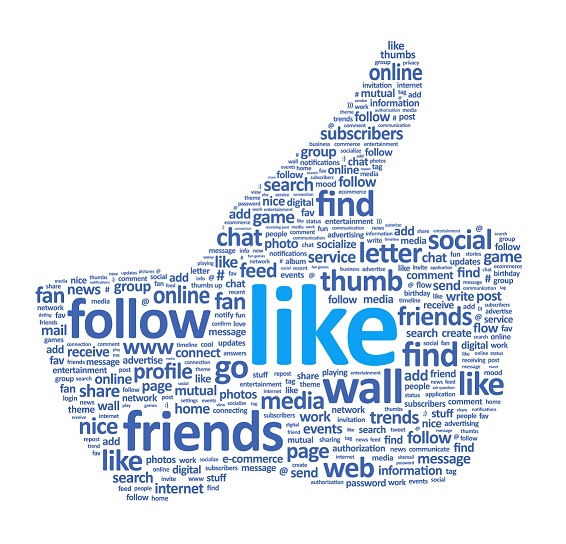 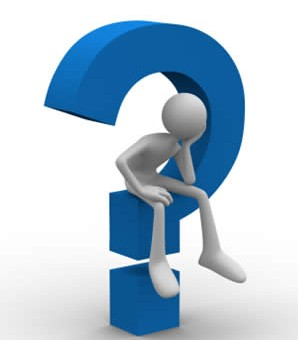